Federalist Papers
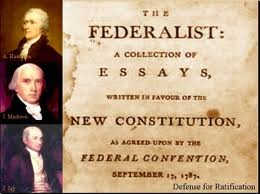 Federalist Papers appeared in N.Y. newspapers between 1787-1788.
There were a series of 85 essays defending the new constitution.
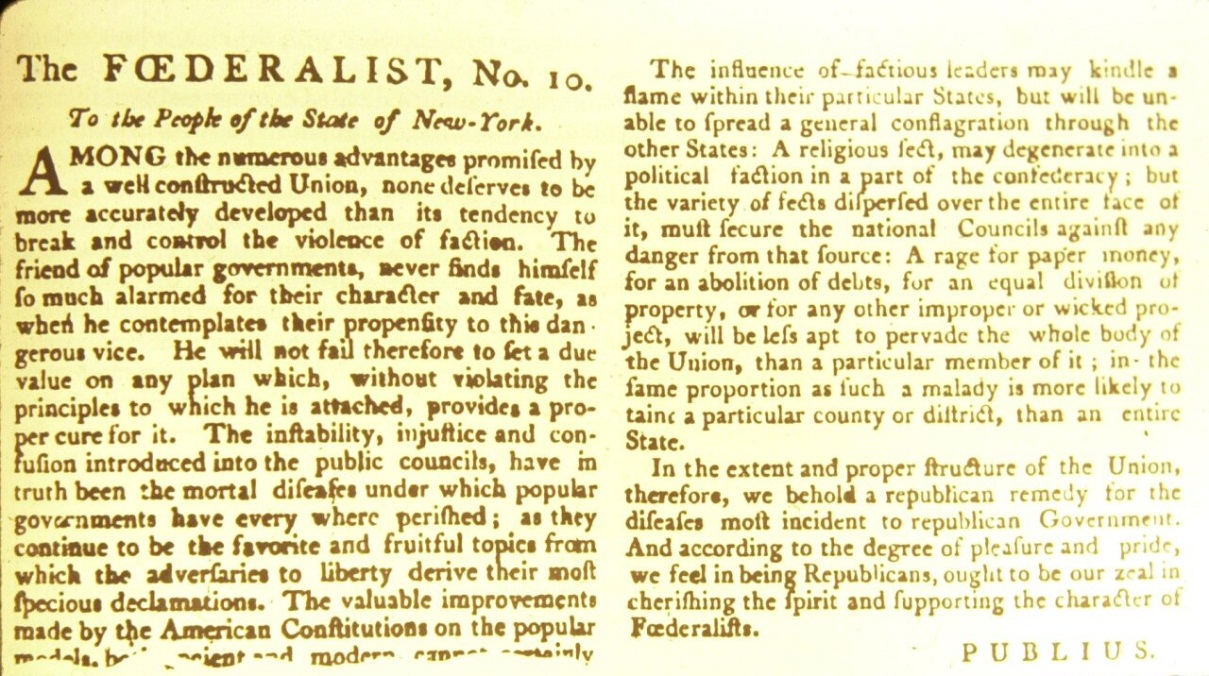 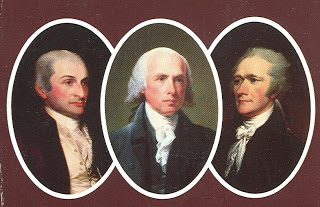 Written by Federalist leaders:
- Alexander Hamilton (52 papers)
- James Madison (28 papers)
- John Jay (5 papers)

Papers were published under the false name Publius.
Papers provided an analysis and an explanation of Constitutional powers.
	Example: separation of powers and the limits on the power of majorities.
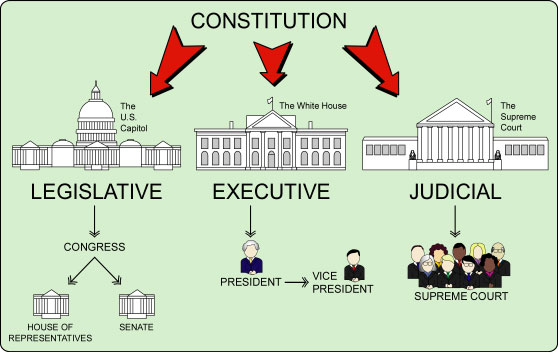 Antifederalists publication was called Letters from the Federal Farmer.
Written by Richard Henry Lee
Listed the rights the Antifederalists believed should be protected.
Example: Freedom of the press and religion, right to trial by jury.
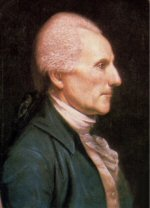 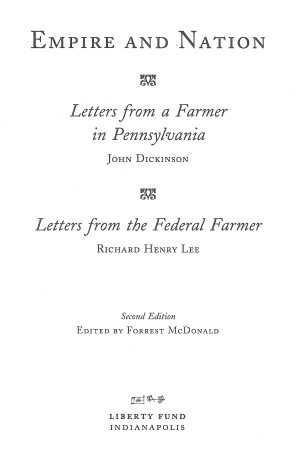